স্বাগতম
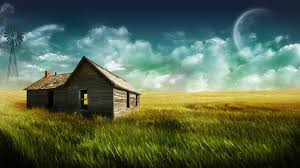 পরিচিতি
শিক্ষক
পাঠ
আবুল কাউছার
ট্রেড ইন্সট্রাক্টর(কম্পিউটার ও তথ্য যোগাযোগ প্রযুক্তি)
চরপলাশ উচ্চ বিদ্যালয়
পাকুন্দিয়া,কিশোরগঞ্জ।
শ্রেণিঃ৯ম(ভোকেশনাল)
বিষয়ঃকম্পিউটার ও তথ্য প্রযুক্তি-১
অধ্যায়ঃ২য়
সময়ঃ৪০মিনিট
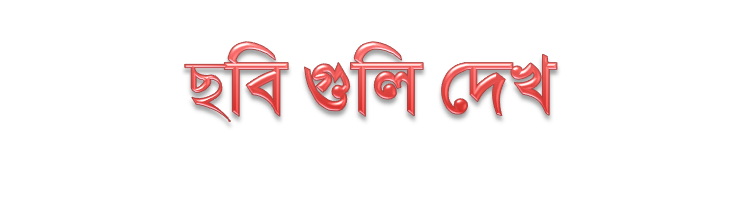 র‍্যাম।
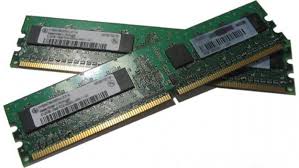 হার্ড ডিস্ক
পেন ড্রাইভ
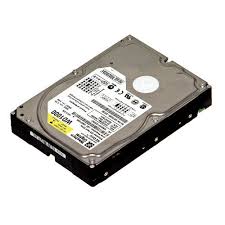 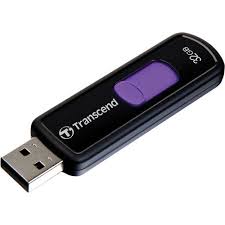 কম্পিউটার মেমোরি
এই পাঠ শেষে শিক্ষার্থীরা-
স্টোরেজ ডিভাইস কী তা বলতে পারবে;
প্রাইমারি মেমোরি ও সেকেন্ডারি মেমোরি এর পার্থক্য চিহ্নিত করতে পারবে;
কম্পিউটার মেমোরির ধারণক্ষমতা বর্ণনা করতে পারবে ।
কম্পিউটারের মেমোরিকে ২ ভাগে ভাগ করা যায়।
মূল স্মৃতি ২ প্রকার
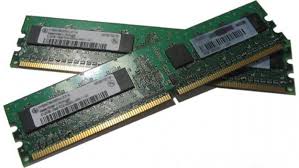 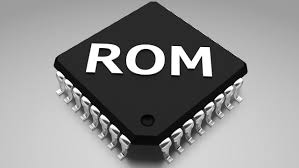 র‍্যাম
রম
একক কাজ
স্টোরেজ ডিভাইস কাকে বলে?
মেমোরি কত প্রকার
ভৌত বৈশিষ্ট্য অনুযায়ী মেমোরির শ্রেণিবিভাগ
পরিবর্তনযোগ্য মেমোরি
অপরিবর্তনীয় মেমোরি
উদ্বায়ী মেমোরি
অনুদ্বায়ী মেমোরি
ধ্বাংসাত্নক মেমোরি
অধ্বাংসাত্নক মেমোরি
পরিবর্তনযোগ্য মেমোরি
যে ধরনের মেমরিতে সঞ্চিত তথ্য মুছে নতুন তথ্য লিখা যায় তাকে পরিবর্তনযোগ্য মেমোরি বলে।যেমন-র‍্যাম,ম্যাগনেটিক ডিস্ক।
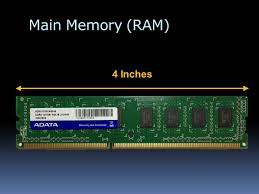 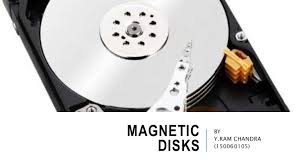 অপরিবর্তনীয় মেমোরি
যে ধরনের মেমরিতে সঞ্চিত তথ্য মুছে যায় না তাকে অপরিবর্তনীয় মেমোরি বলে।যেমন-র‍ম,পাঞ্চ কার্ড।
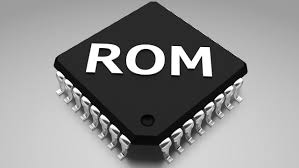 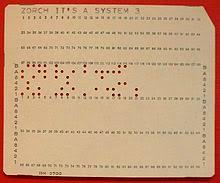 উদ্বায়ী মেমোরি
বিদ্যুতপ্রবাহ বন্ধ হলে যে মেমোরির সঞ্চিত তথ্য মুছে যায় তাকে উদ্বায়ী মেমোরি বলে।যেমন-র‍্যাম।
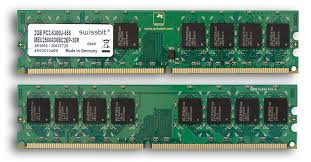 অনুদ্বায়ী মেমোরি
বিদ্যুতপ্রবাহ বন্ধ হলে যে মেমোরির সঞ্চিত তথ্য মুছে যায় না তাকে অনুদ্বায়ী মেমোরি বলে।যেমন-রম,টেপ।
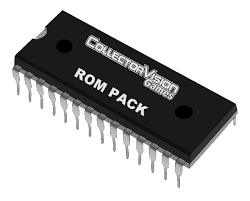 ধ্বাংসাত্নক মেমোরি
যে মেমোরি পাঠ করার পর পরই এতে সঞ্চিত তথ্য মুছে যায় তাকে ধ্বাংসাত্নক মেমোরি বলে।যেমন-চৌম্বক কোর।
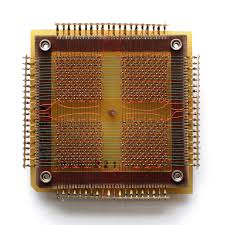 অধ্বাংসাত্নক মেমোরি
যে মেমোরি পাঠ করার পর পরই এতে সঞ্চিত তথ্য মুছে যায় না তাকে অধ্বাংসাত্নক মেমোরি বলে।যেমন-চৌম্বক টেপ,রম।
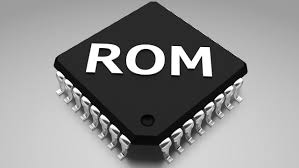 মাইক্রোপ্রসেসরের সাথে সংযোগের উপর নির্ভর করে মেমোরির শ্রেণিবিভাগ
প্রধান বা অভ্যন্তরীণ মেমোরিঃ-মাইক্রোপ্রসেসরের সাথে সরাসরি সংযুক্ত মেমোরিকে প্রধান বা অভ্যন্তরীণ মেমোরি বলে।যেমন-র‍্যাম,রম ইত্যাদি।
সহায়ক বা অনাভ্যন্তরিণ  মেমোরিঃ-যে মেমোরির সাথে মাইক্রোপ্রসেসরের সরাসরি সংযোগ থাকে না নির্দিষ্ট কন্ট্রোলের মাধ্যেমে সংযোগ রক্ষা করে তাকে সহায়ক বা অনাভ্যন্তরিণ মেমোরি বলে।যেমন-চৌম্বক টেপ,অপটিক্যাল ডিস্ক।
দলীয় কাজ
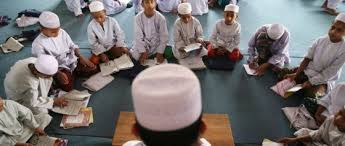 ভৌত বৈশিষ্ট্য অনুযায়ী কম্পিউটার এর মেমোরি কত প্রকার ও কি কি ব্যাখা কর।
মেমোরির ক্ষুদ্রতম এককে বিট বলে।বাইনারি সংখ্যা পদ্ধতিতে ব্যবহৃত অঙ্ক ০ এবং ১ কে বিট বলে
৮টি বিট মিলে ১ বাইট হয়।
৮ বিট=১ বাইট
১০২৪ বাইট=১ কিলোবাইট
১০২৪ কিলোবাইট= ১ মেগাবাইট
১০২৪ মেগাবাইট= ১ গিগাবাইট
১০২৪ গিগাবাইট= ১ টেরাবাইট
বাড়ির কাজ
প্রাইমারি ও সেকেন্ডারি মেমোরির মধ্যে পার্থক্য লিখ।
ধন্যবাদ